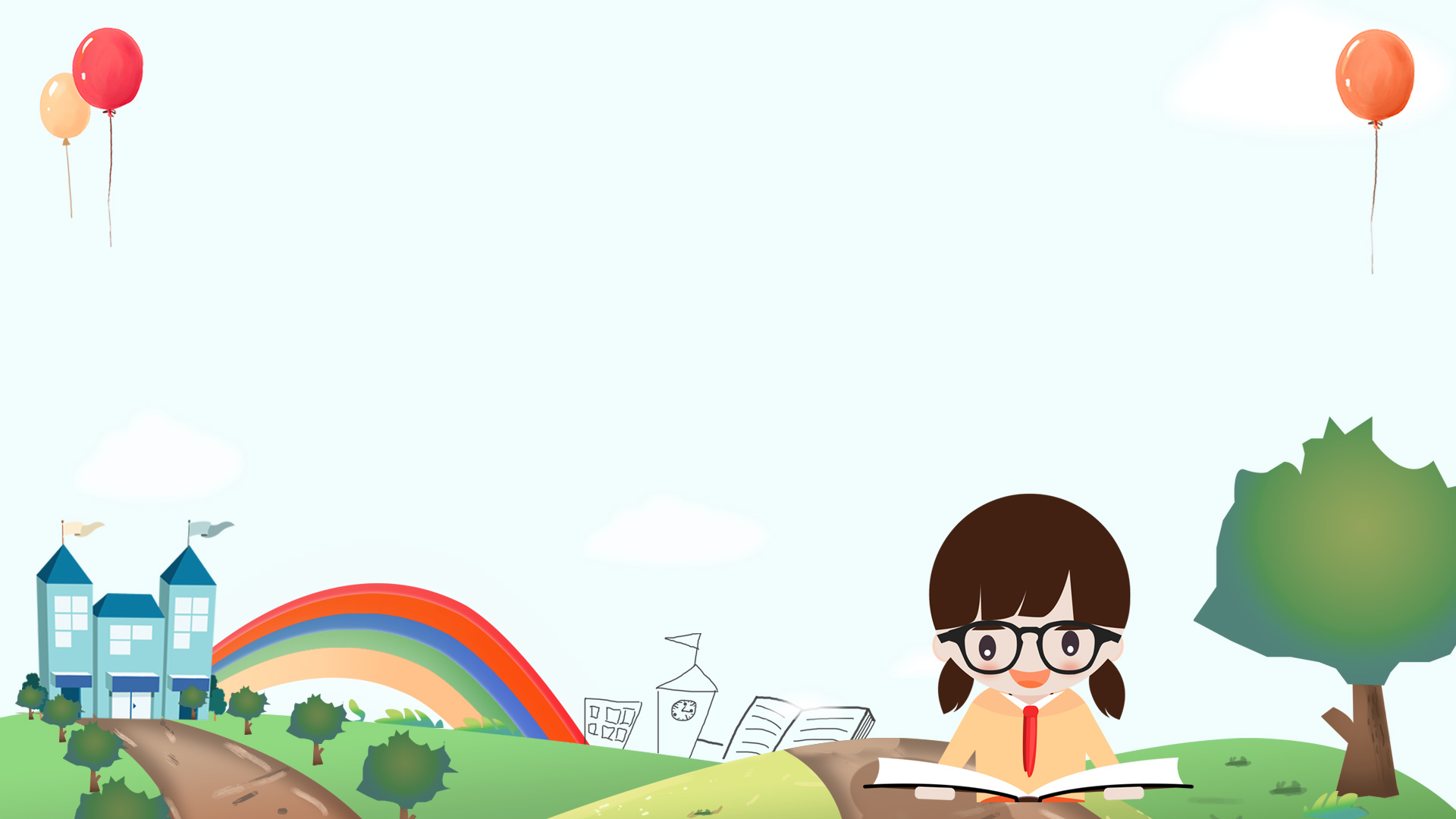 TOÁN
LUYỆN TẬP
(SGK TRANG 24)
Mục tiêu: 
Giải các bài toán với các số đo độ dài, khối lượng.
Tính diện tích một hình quy về tính diện tích hình chữ nhật, hình vuông.
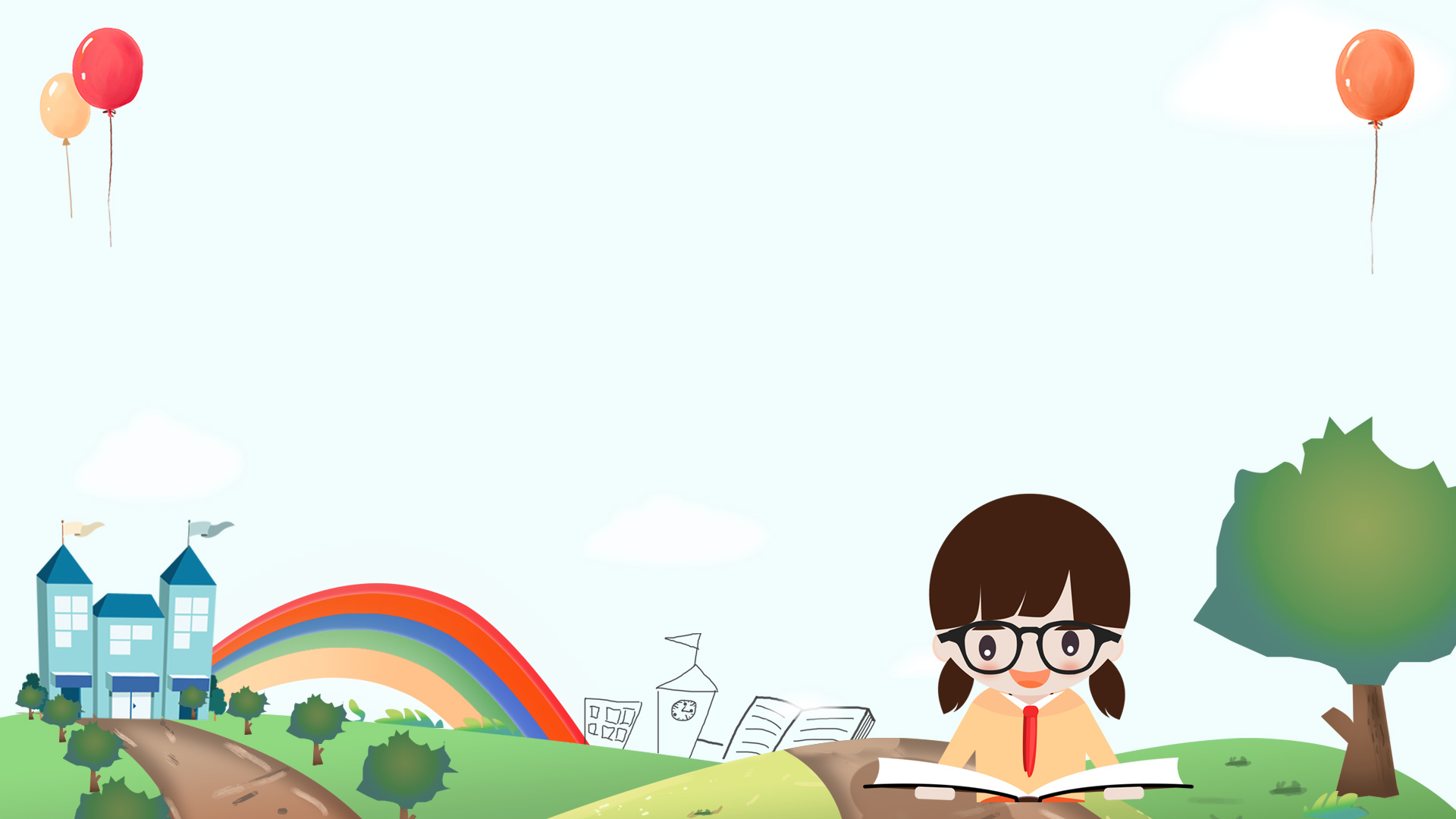 Bài 1: Liên đội trường Hòa Bình thu gom được 1 tấn 300 kg giấy vụn. Liên đội trường Hoàng Diệu thu gom được 2 tấn 700 kg giấy vụn. Biết rằng cứ 2 tấn giấy vụn thì sản xuất được 50 000 cuốn vở học sinh. Hỏi từ số giấy vụn mà cả hai trường đã thu gom được, có thế sản xuất được bao nhiêu cuốn vở học sinh?
Bài giải
Đổi:  1 tấn 300 kg = 1 300 kg
         2 tấn 700kg = 2 700 kg
Cả hai trường thu được số giấy vụn là: 
1 300 + 2 700 = 4 000 (kg)
Đổi  4 000kg = 4 tấn   
 4 tấn so với 2 tấn gấp số lần là: 
           4 : 2 = 2 (lần) 
4 tấn sản xuất được số cuốn vở là:
       50 000 x 2 = 100 000 (cuốn vở)
                  Đáp số: 100 000 cuốn vở
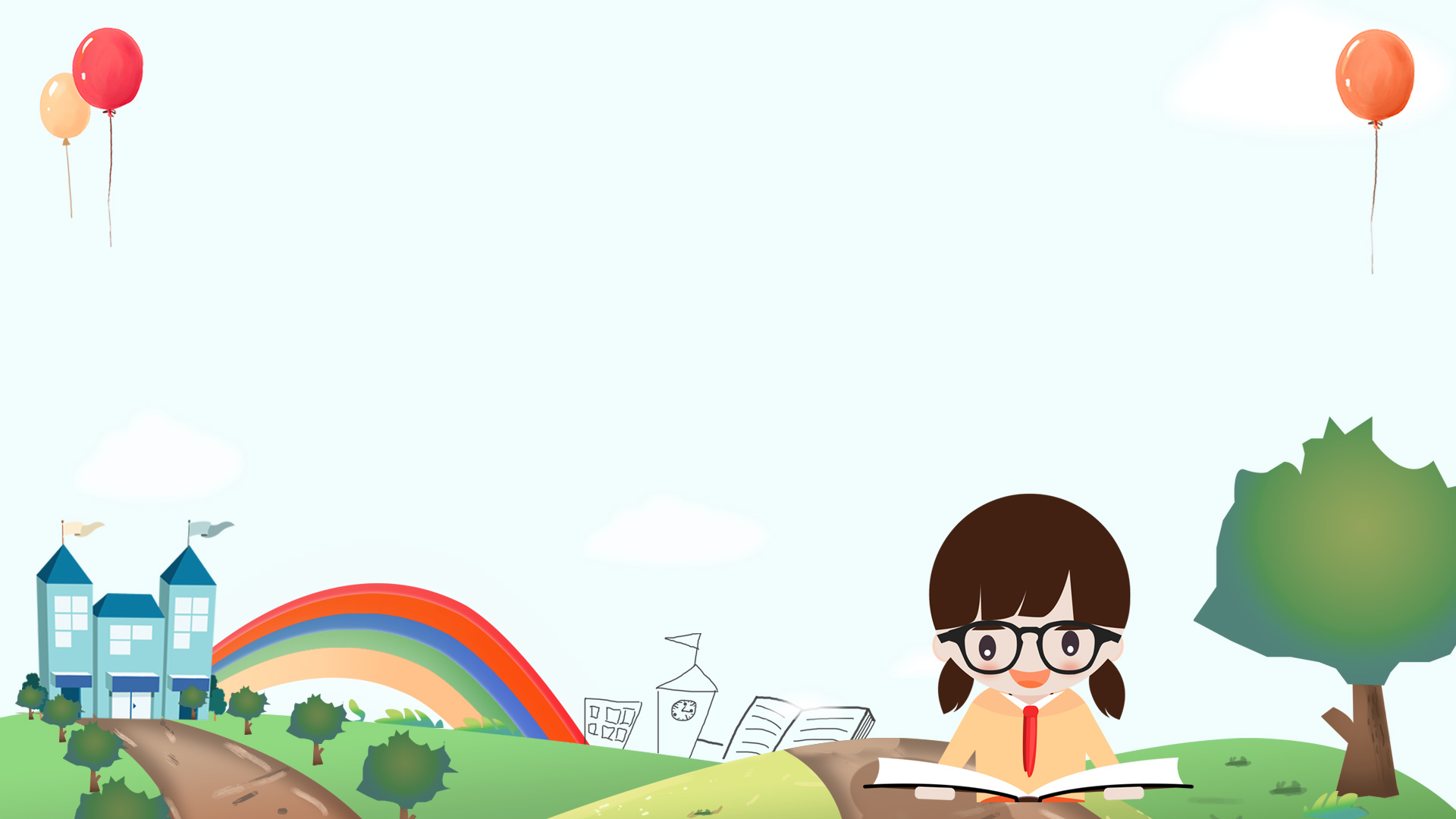 Bài giải
Cách 2:
Cách 1:
Đổi:  1 tấn 300 kg = 1 300 kg
         2 tấn 700kg = 2 700 kg
Cả hai trường thu được số giấy vụn là: 
            1 300 + 2 700 = 4 000 (kg) 
        Đổi 4 000kg =  4 tấn
1 tấn sản xuất được số cuốn vở là:  
 50 000 : 2 = 25 000 (cuốn) 
4 tấn sản xuất được số cuốn vở là:
   25 000 x 4 = 100 000 (cuốn vở)
Đáp số : 100 000 cuốn vở
Cả hai trường thu được số giấy vụn là: 
1 300 + 2 700 = 4 000(kg)
Đổi  4 000kg = 4 tấn   
4 tấn so với 2 tấn gấp số lần là: 
4 : 2 = 2 (lần) 
4 tấn sản xuất được số cuốn vở là:
 50 000 x 2 = 100 000 (cuốn vở)
Đáp số: 100 000 cuốn vở
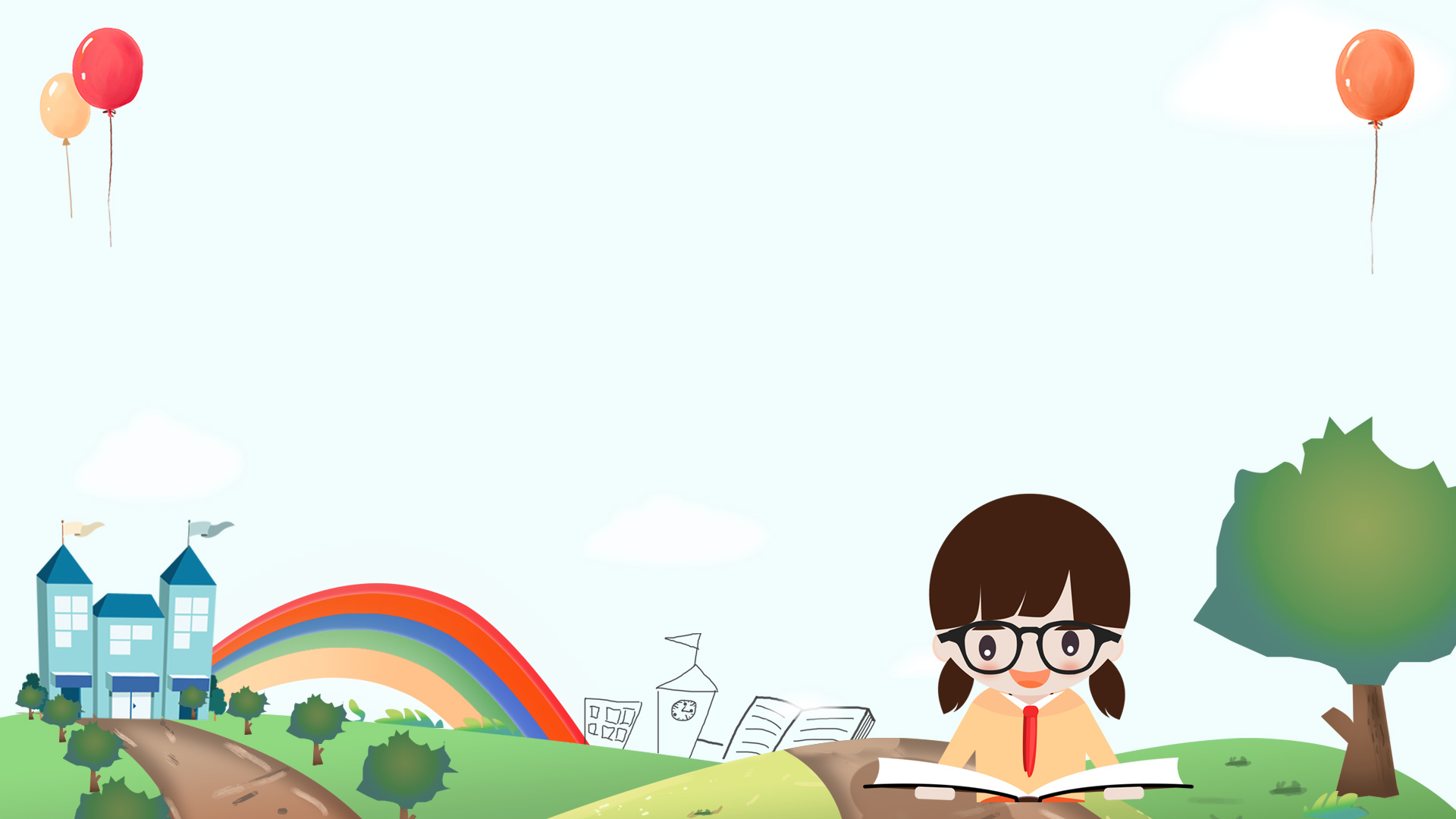 Bài 2: Một con chim sâu cân nặng 60g. Một con đà điểu cân nặng 120kg. Hỏi con đà điểu nặng gấp bao nhiêu lần con chim sâu?
Đây là dạng toán gì?
Đây là dạng toán so sánh số lớn gấp mấy lần số bé.
Muốn so sánh số lớn gấp mấy lần số bé ta làm như thế nào?
Muốn so sánh số lớn gấp mấy lần số bé ta lấy số lớn chia cho số bé.
Bài giải
Đổi: 120 kg = 120 000g
Con đà điểu nặng gấp con chim sâu số lần:
120 000 : 60 = 2 000 ( lần)
Đáp số: 2 000 lần
Tóm tắt
Chim sâu nặng: 60 g
Đà điểu nặng: 120 kg
Đà điểu nặng gấp : … lần chim sâu?
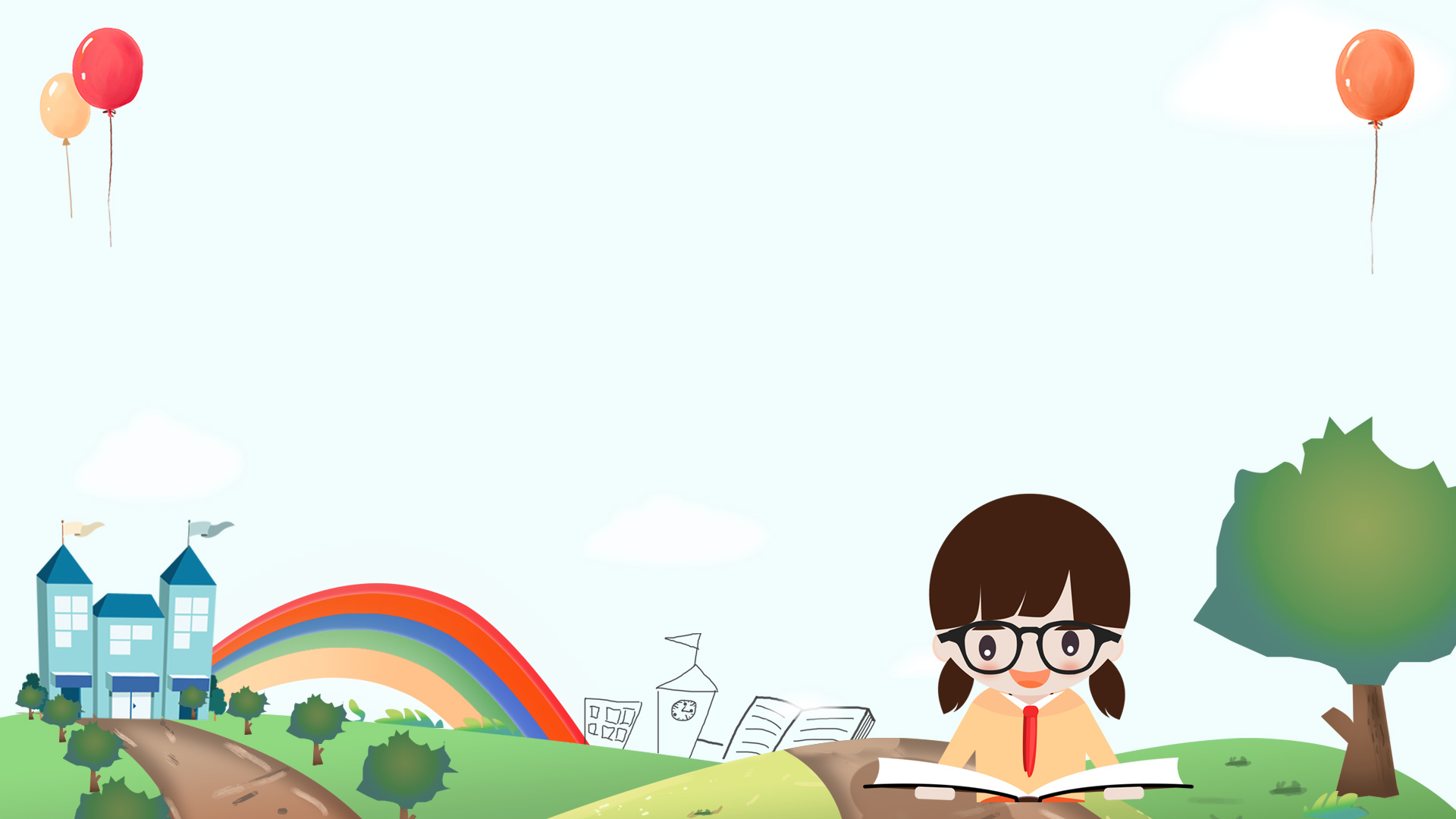 Bài 3: Tính diện tích của mảnh đất có kích thước theo hình vẽ bên (được tạo bởi hình chữ nhật ABCD và hình vuông CEMN).
Bài giải
B       6m        C        7m    E
Diện tích hình chữ nhật ABCD là:
	14 x 6 = 84 (m2)
Diện tích hình vuông CEMN là:
	7 x 7 = 49 (m2)
Diện tích của mảnh đất là: 
	84 + 49 = 133 (m2)
	  Đáp số: 133 m2
14m
N                 M
A                     D
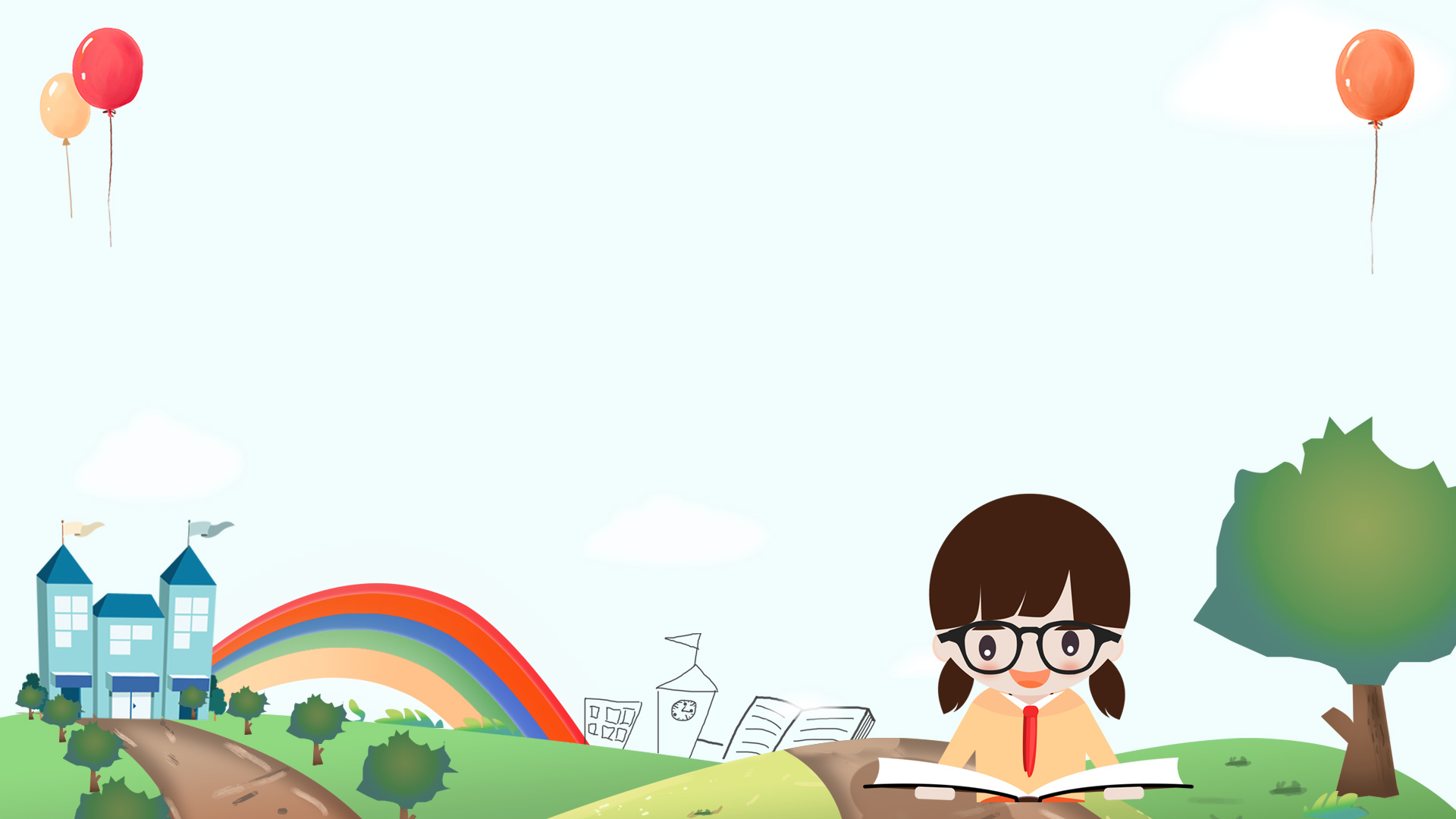 Bài 4: Hãy vẽ một hình chữ nhật có cùng diện tích với hình chữ nhật ABCD nhưng có các kích thước khác với các kích thước của hình chữ nhật ABCD.
B
A
4 cm
3 cm
D
C
S       = … cm2?
ABCD
Vẽ hình chữ nhật có S = S
ABCD
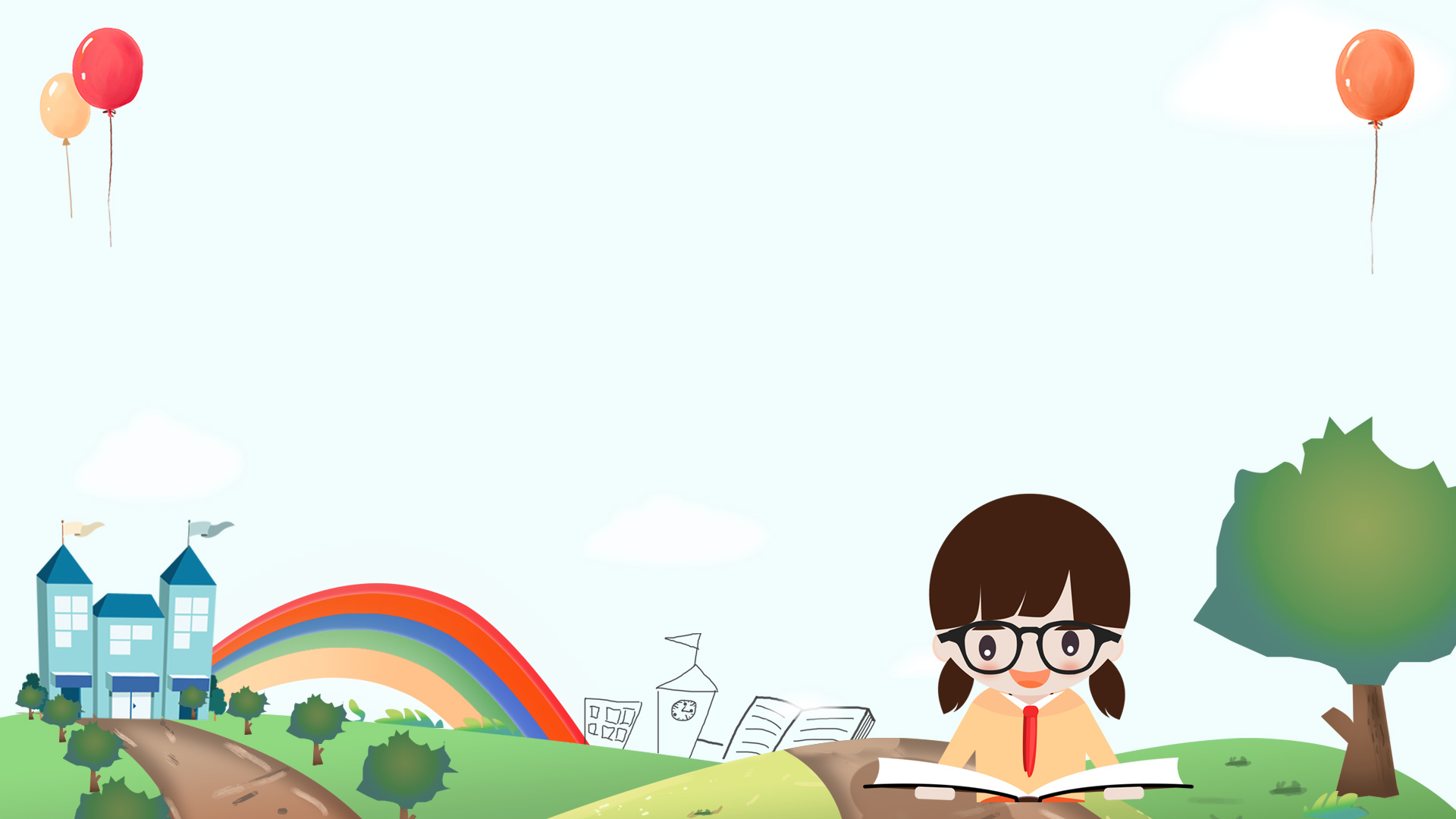 DẶN DÒ
Hoàn thành các bài đã làm.
Chuẩn bị bài đề - ca - mét vuông, héc - tô - mét vuông
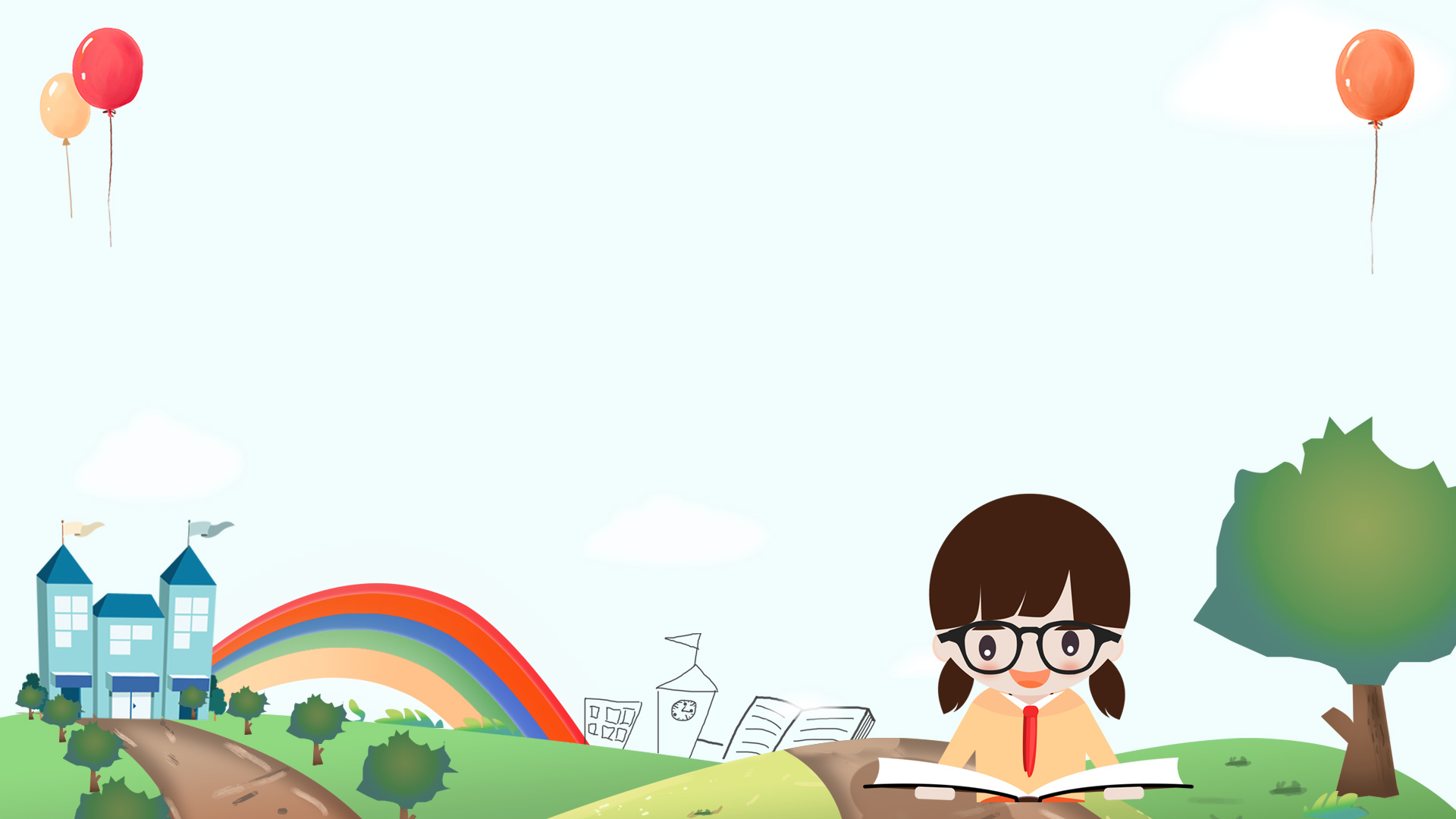 CHÚC CÁC BẠN HỌC TỐT!